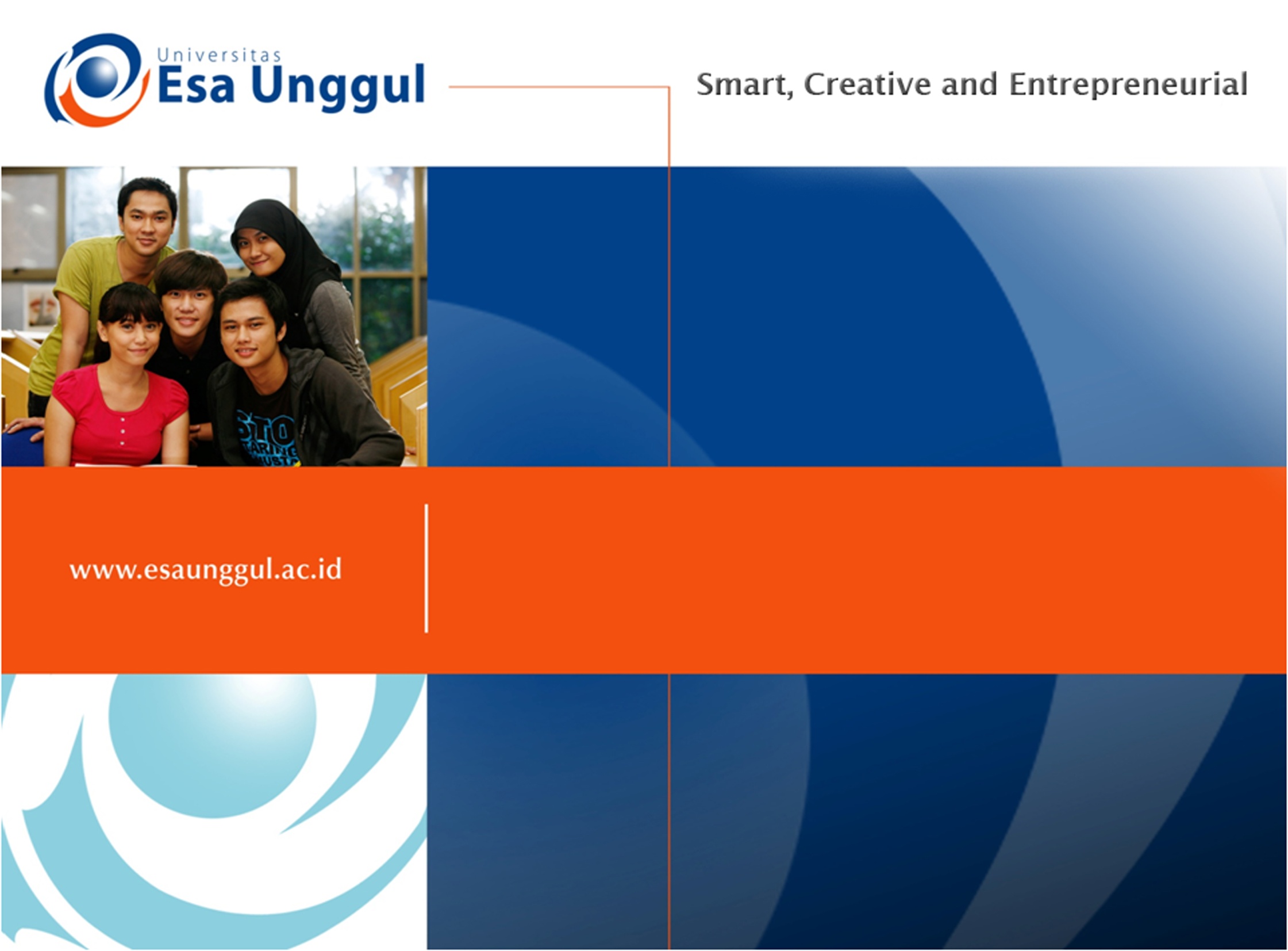 AKREDITASI PUSKESMAS
Laela Indawati, SSt.MIK., MKM
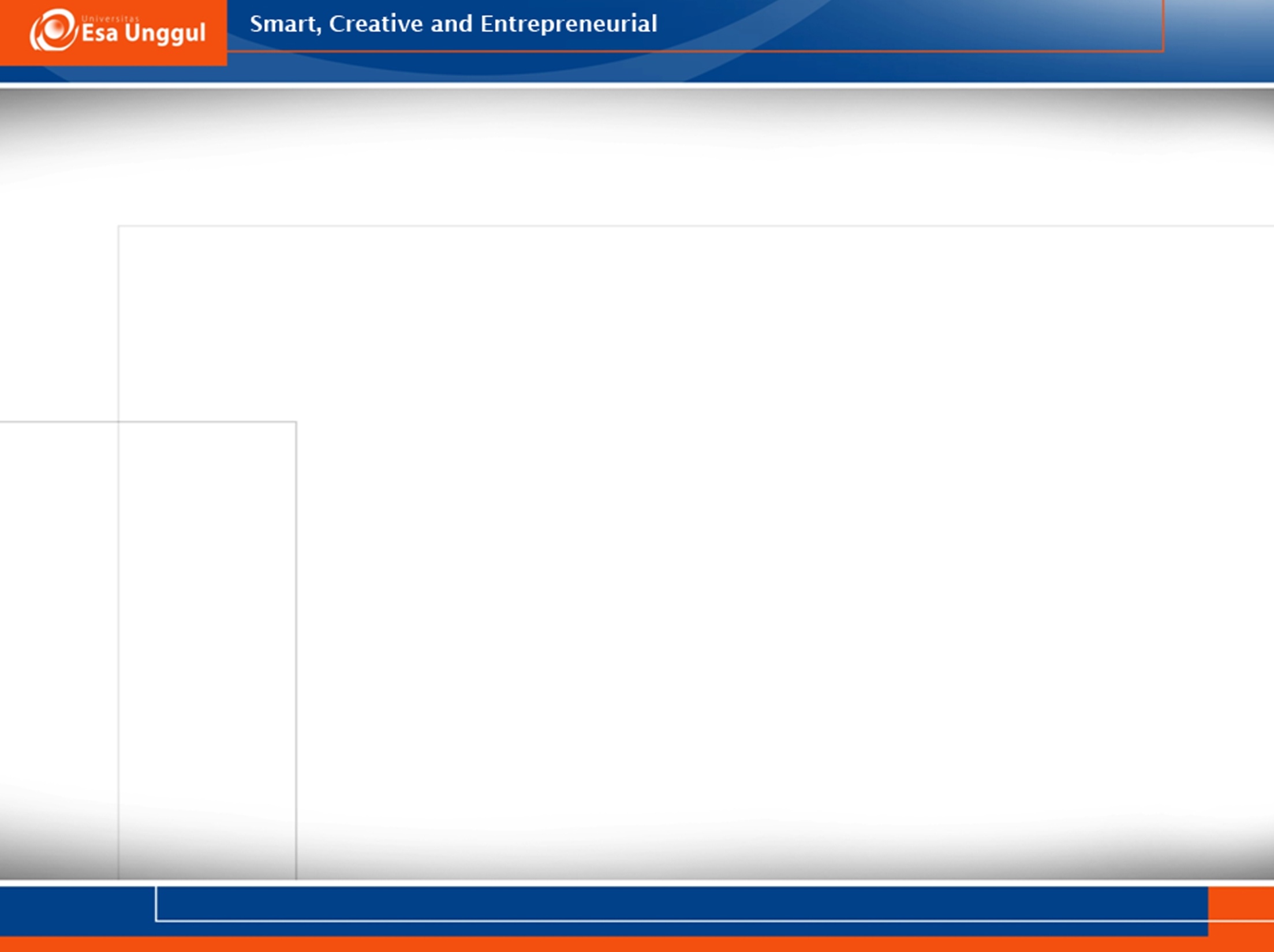 Akreditasi Puskesmas, Klinik Pratama, Tempat Praktik Mandiri Dokter, dan Tempat Praktik Mandiri Dokter Gigi yang selanjutnya disebut Akreditasi adalah 
pengakuan yang diberikan oleh lembaga independen penyelenggara Akreditasi yang ditetapkan oleh Menteri setelah memenuhi standar Akreditasi. 

PERATURAN MENTERI KESEHATAN REPUBLIK INDONESIA NOMOR 46 TAHUN 2015 TENTANG AKREDITASI PUSKESMAS, KLINIK PRATAMA, TEMPAT PRAKTIK MANDIRI DOKTER, DAN TEMPAT PRAKTIK MANDIRI DOKTER GIGI
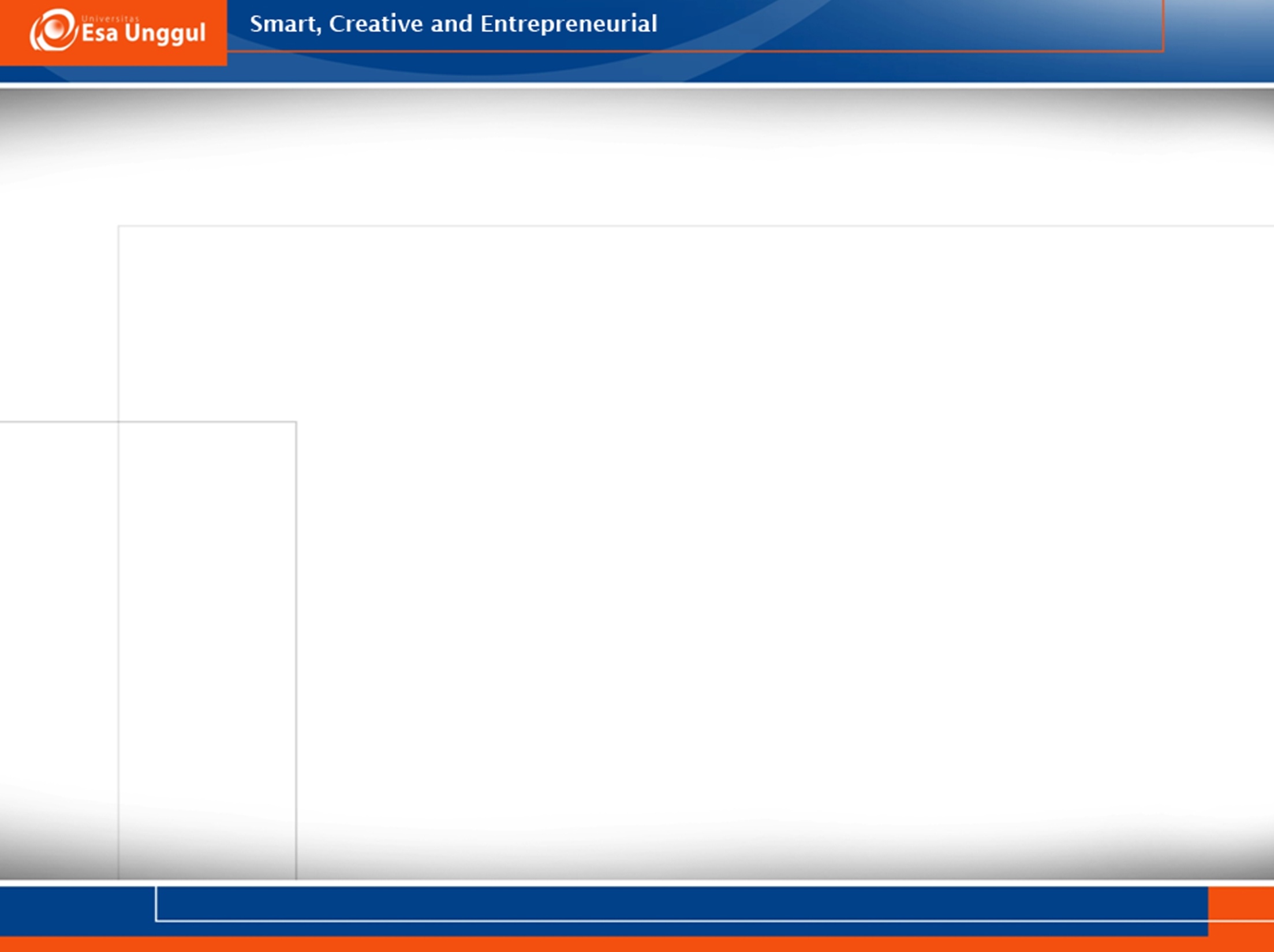 Puskesmas
adalah fasilitas pelayanan kesehatan yang menyelenggarakan upaya kesehatan masyarakat dan upaya kesehatan perseorangan tingkat pertama, dengan lebih mengutamakan upaya promotif dan preventif, untuk mencapai derajat kesehatan masyarakat yang setinggi-tingginya di wilayah kerjanya.
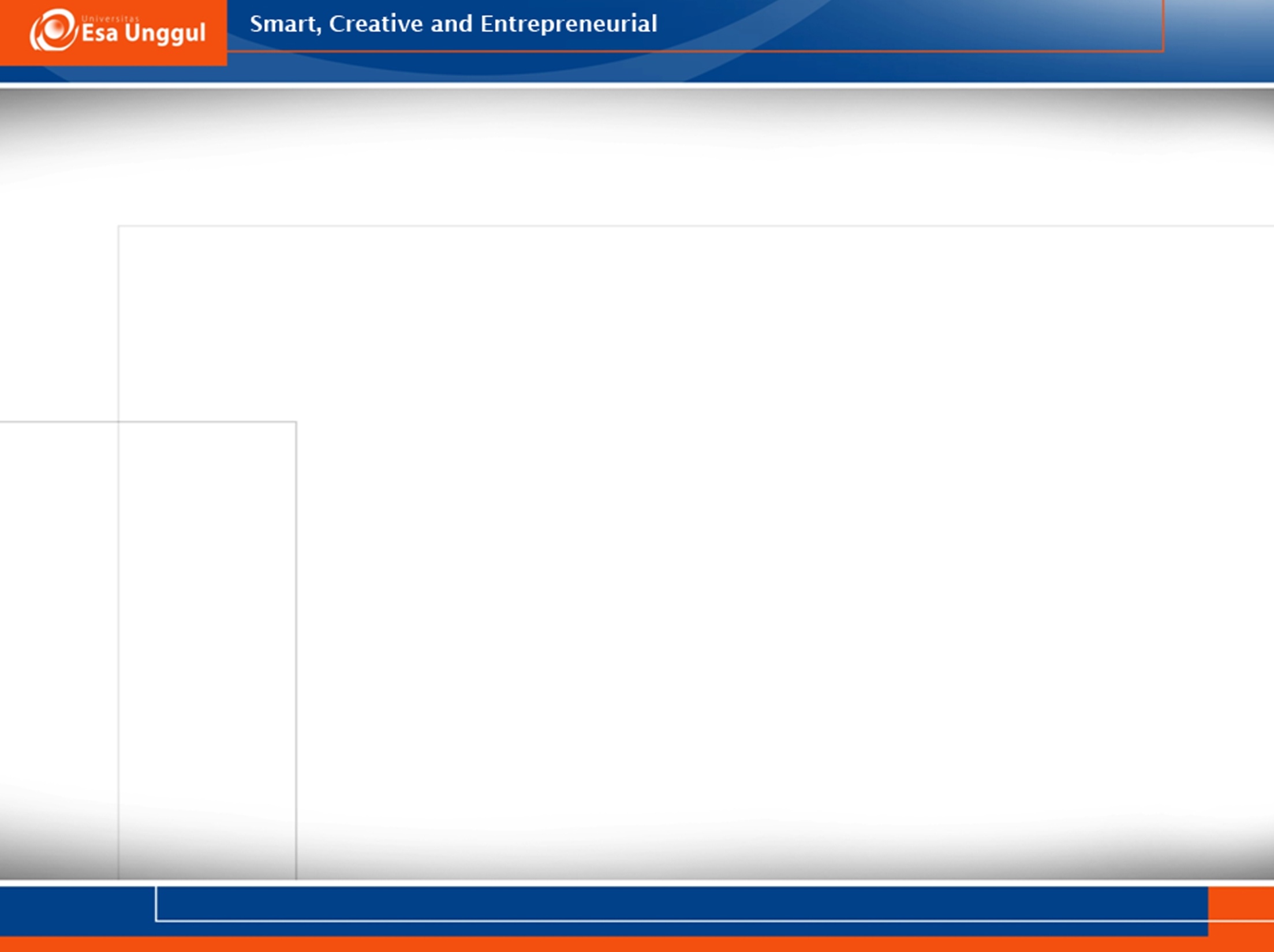 Pengaturan Akreditasi Puskesmas, Klinik Pratama, tempat praktik mandiri dokter, dan tempat praktik mandiri dokter gigi bertujuan untuk:
meningkatkan mutu pelayanan dan keselamatan pasien;
meningkatkan perlindungan bagi sumber daya manusia kesehatan, masyarakat dan lingkungannya, serta Puskesmas, Klinik Pratama, tempat praktik mandiri dokter, dan tempat praktik mandiri dokter gigi sebagai institusi; dan
meningkatkan kinerja Puskesmas, Klinik Pratama, tempat praktik mandiri dokter, dan tempat praktik mandiri dokter gigi dalam pelayanan kesehatan perseorangan dan/atau kesehatan masyarakat.
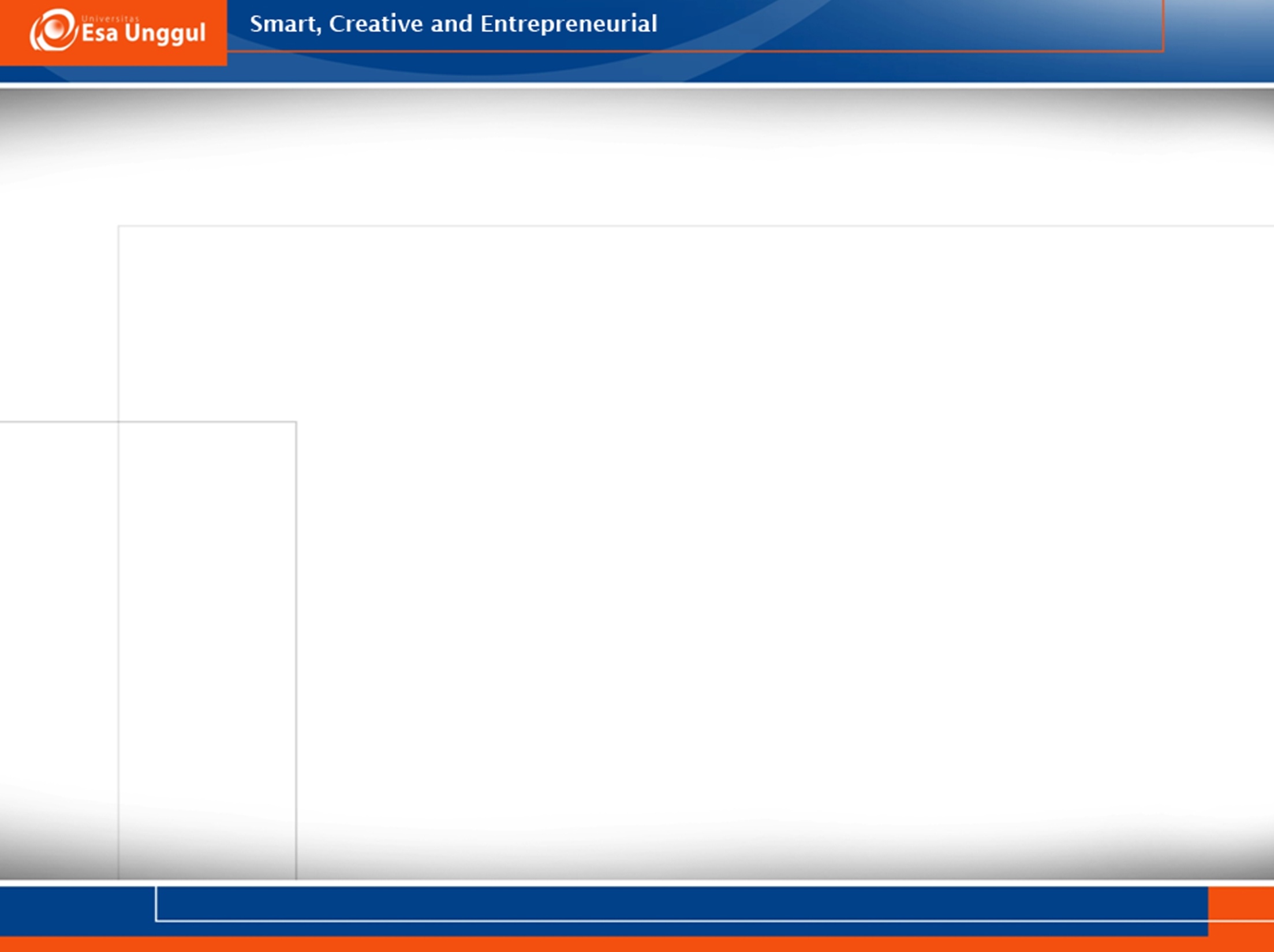 Pasal 3
Puskesmas, Klinik Pratama, tempat praktik mandiri dokter, dan tempat praktik mandiri dokter gigi wajib terakreditasi. 
Akreditasi Puskesmas dan Klinik Pratama sebagaimana dimaksud pada ayat (1) dilakukan setiap 3 (tiga) tahun. 
Akreditasi tempat praktik mandiri dokter dan tempat praktik mandiri dokter gigi sebagaimana dimaksud pada ayat (1) dilakukan setiap 5 (lima) tahun.
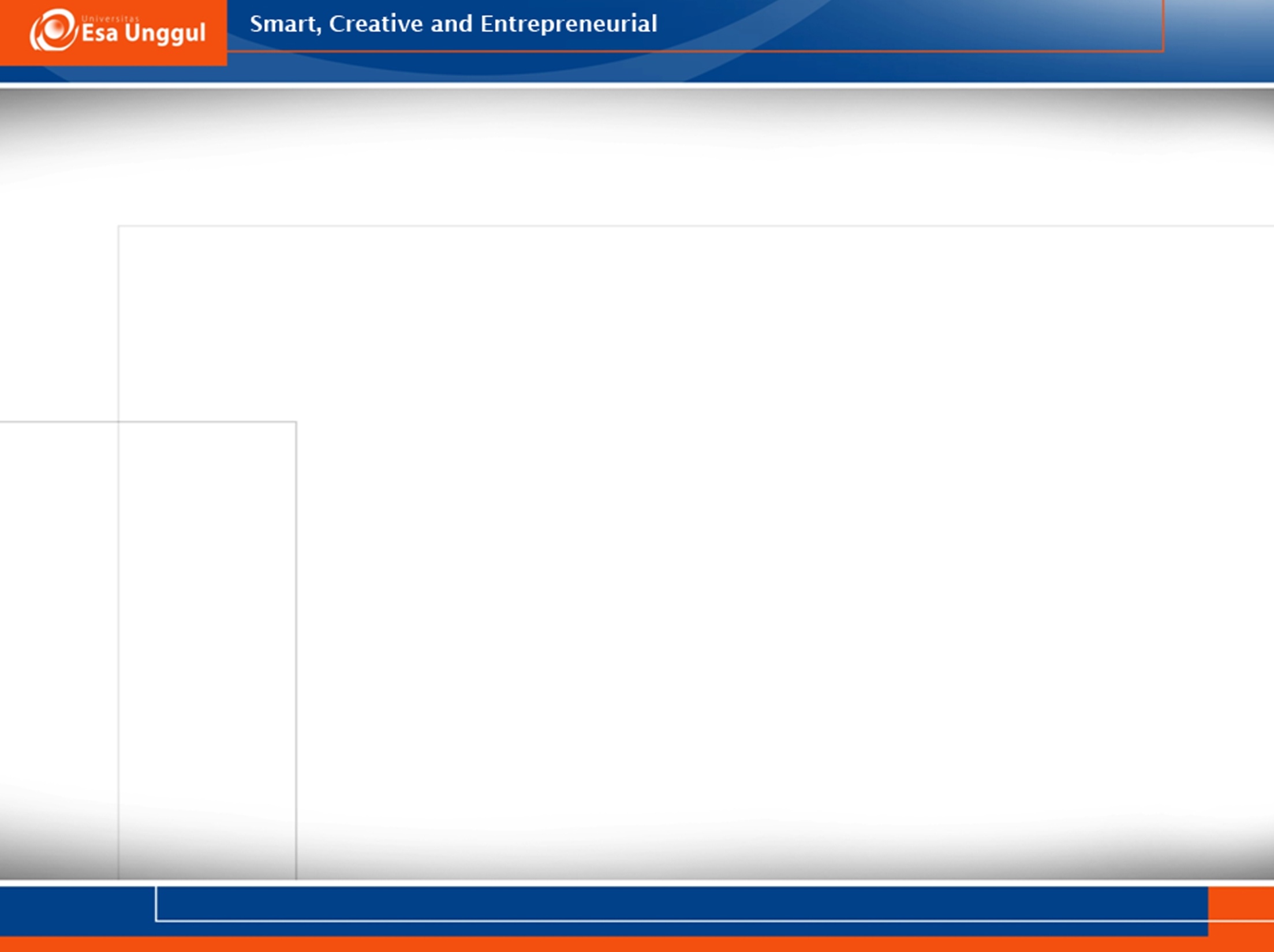 Pasal 5
Penyelenggaraan Akreditasi Puskesmas, Klinik Pratama, tempat praktik mandiri dokter, dan tempat praktik mandiri dokter gigi dilakukan melalui tahapan: a. survei Akreditasi; dan b. penetapan Akreditasi. 
Dalam menyelenggarakan Akreditasi sebagaimana dimaksud pada ayat (1) dapat dilakukan pendampingan dan penilaian praakreditasi.
Puskesmas yang telah terakreditasi wajib mendapatkan pendampingan pascaakreditasi.
Klinik Pratama, tempat praktik mandiri dokter, dan tempat praktik mandiri dokter gigi yang telah terakreditasi dapat mengajukan permohonan pendampingan pascaakreditasi kepada dinas kesehatan kabupaten/kota.
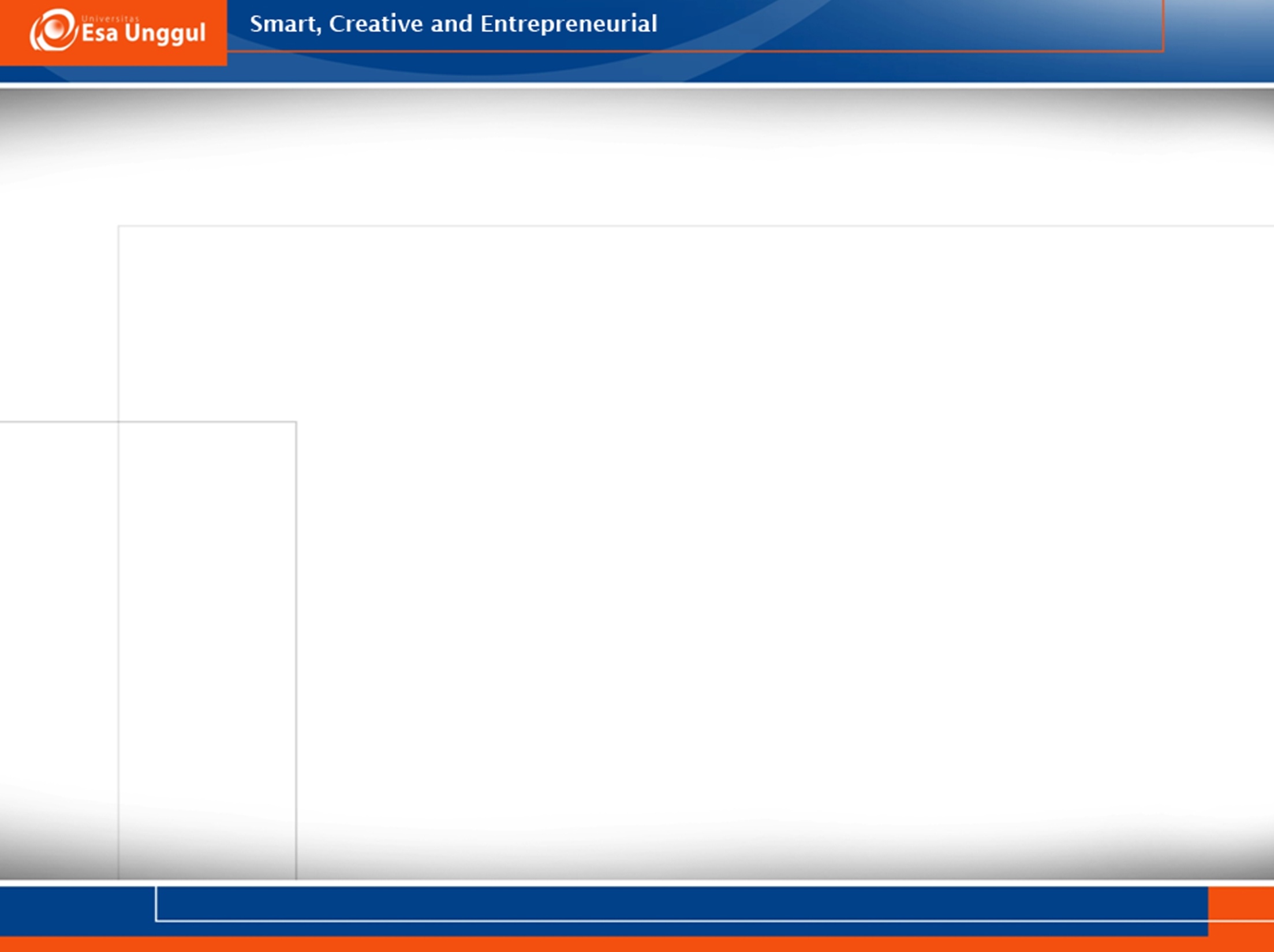 Pasal 9
(1) Penetapan status Akreditasi Puskesmas terdiri atas: 
	a. tidak terakreditasi; 
	b. terakreditasi dasar;
	c. terakreditasi madya;
	d. terakreditasi utama; atau
	e. terakreditasi paripurna. 
(2) Penetapan status Akreditasi Klinik Pratama terdiri atas:
	a. tidak terakreditasi; 
	b. terakreditasi dasar;
	c. terakreditasi madya; atau
	d. terakreditasi paripurna. 
(3) Penetapan status Akreditasi tempat praktik mandiri dokter dan 	tempat praktik mandiri dokter gigi terdiri atas:
	a. tidak terakreditasi; atau
	b. terakreditasi.
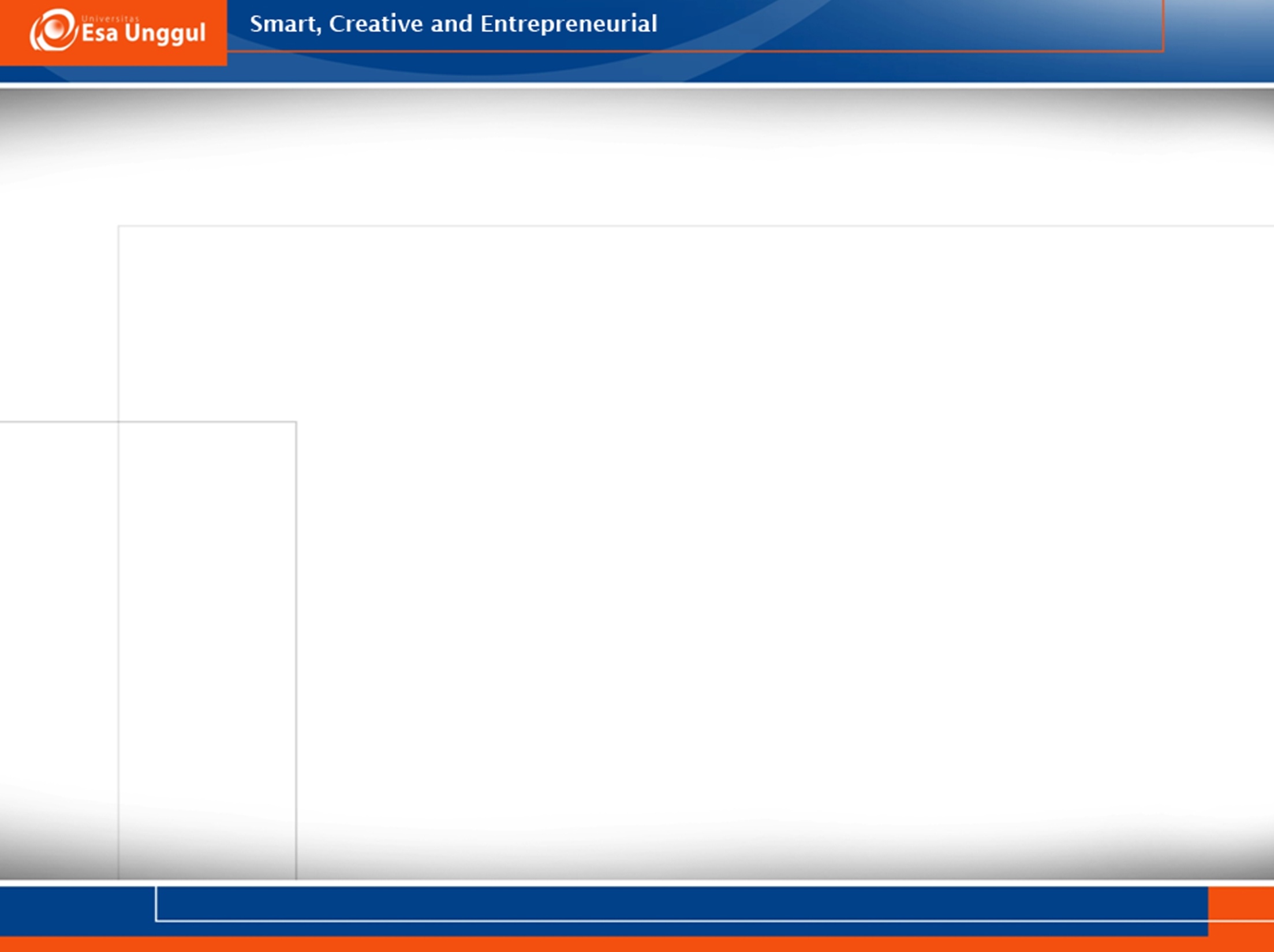 Pasal 10
(1) Puskesmas, Klinik Pratama, tempat praktik mandiri dokter, dan tempat praktik mandiri dokter gigi yang telah mendapatkan status Akreditasi sebagaimana dimaksud dalam pasal 9 dapat mencantumkan status Akreditasi di bawah atau di belakang nama Puskesmas, Klinik Pratama, tempat praktik mandiri dokter, atau tempat praktik mandiri dokter gigi, dengan huruf lebih kecil.
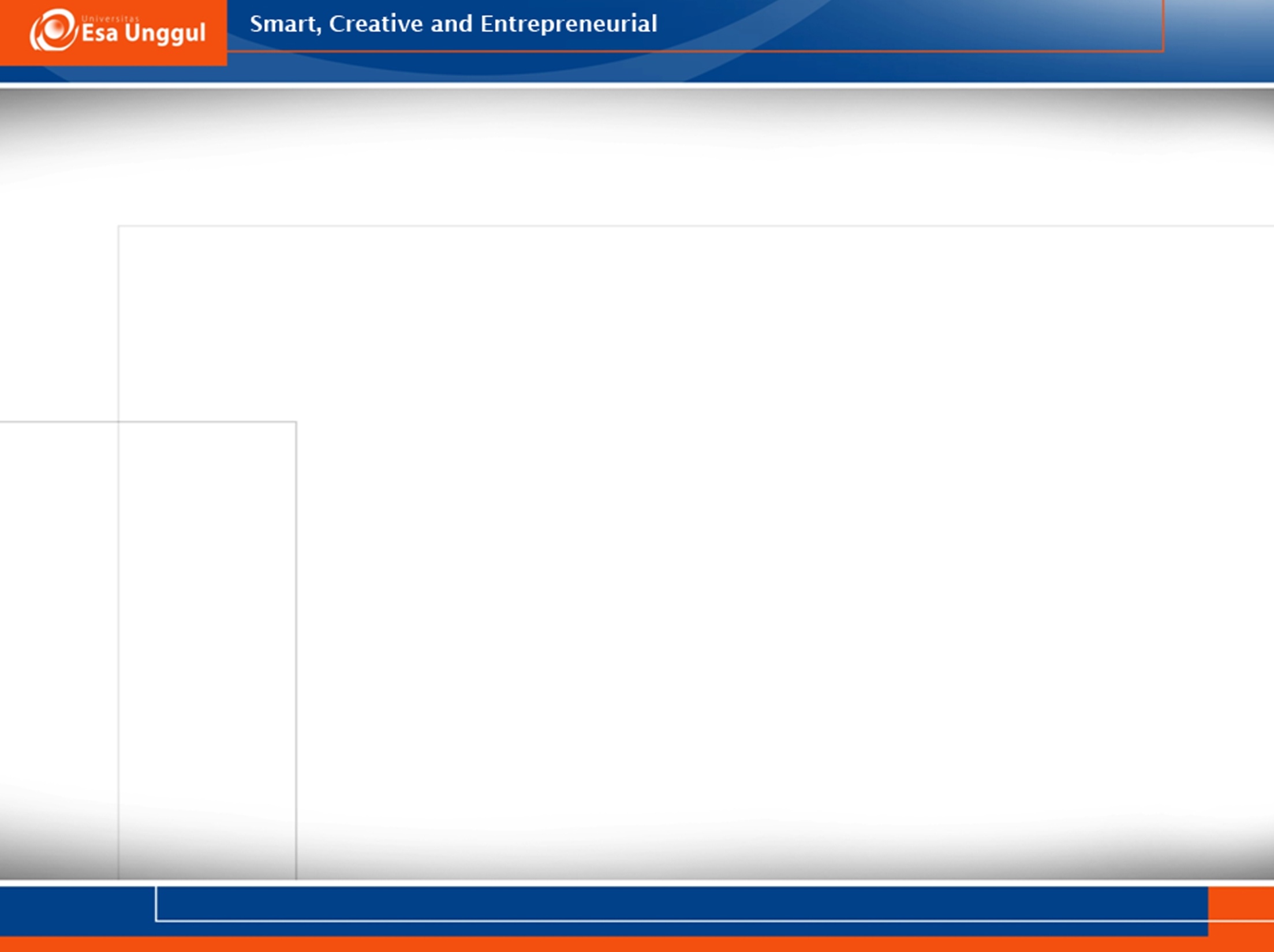 Pasal 11
Pendampingan praakreditasi merupakan rangkaian kegiatan penyiapan Puskesmas, Klinik Pratama, tempat praktik mandiri dokter, dan tempat praktik mandiri dokter gigi agar memenuhi standar Akreditasi. 
Penilaian praakreditasi merupakan kegiatan penilaian yang dilakukan  setelah selesai pendampingan praakreditasi untuk mengetahui kesiapan Puskesmas, Klinik Pratama, tempat praktik mandiri dokter, dan tempat praktik mandiri dokter gigi dalam melaksanakan survei Akreditasi.  
Pendampingan dan penilaian praakreditasi sebagaimana dimaksud pada ayat (1) dan ayat (2) dilakukan oleh Tim Pendamping.
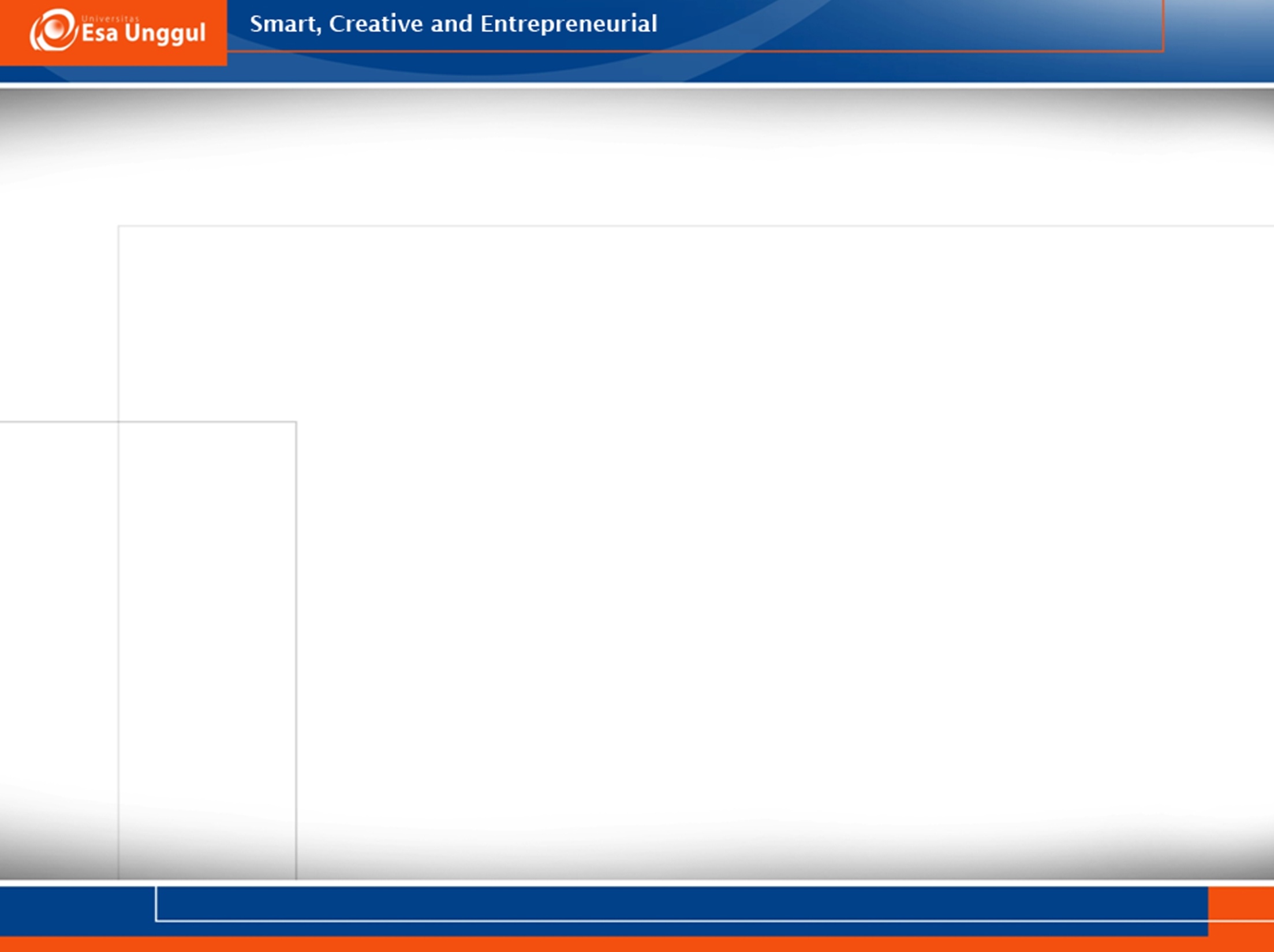 LEMBAGA INDEPENDEN PENYELENGGARA AKREDITASI
Pasal 15 
Lembaga independen penyelenggara Akreditasi ditetapkan oleh Menteri.
Lembaga independen penyelenggara Akreditasi sebagaimana dimaksud  pada ayat (1) bersifat mandiri dalam proses pelaksanaan, pengambilan keputusan, dan penetapan status Akreditasi.  
Lembaga independen penyelenggara Akreditasi sebagaimana dimaksud pada ayat (1) bertugas melakukan survei dan penetapan status Akreditasi. 
Dalam melaksanakan survei dan penetapan status Akreditasi  sebagaimana dimaksud pada ayat (3), lembaga independen penyelenggara Akreditasi harus berpedoman pada standar Akreditasi dan ketentuan peraturan perundang-undangan. 
Lembaga independen penyelenggara Akreditasi sebagaimana dimaksud pada ayat (1) wajib menyusun tata laksana penyelenggaraan Akreditasi yang akuntabel dan dapat di akses oleh masyarakat.
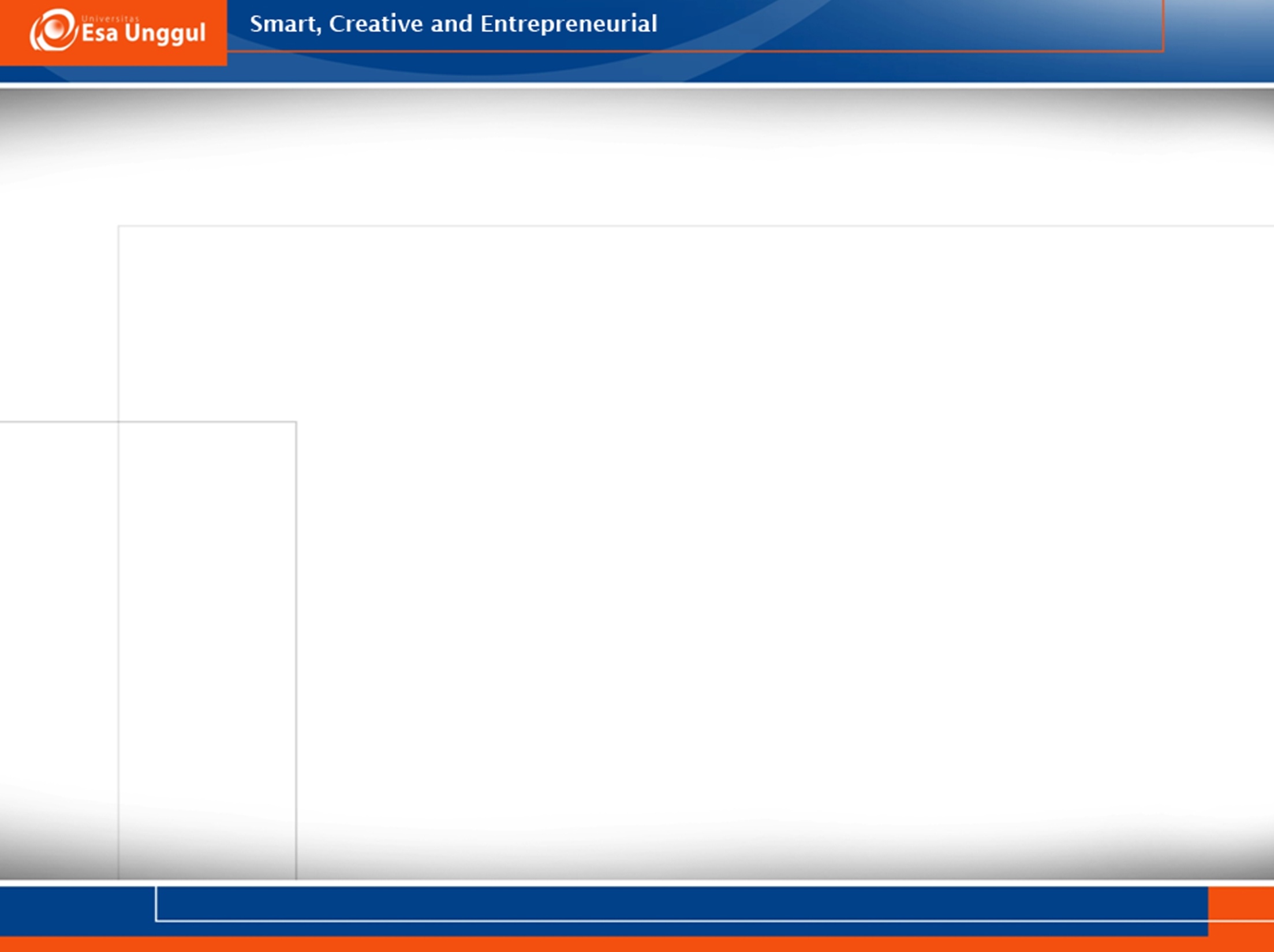 Pasal 16
Lembaga independen penyelenggara Akreditasi wajib melaporkan Puskesmas, Klinik Pratama, tempat praktik mandiri dokter, dan tempat praktik mandiri dokter gigi yang telah diakreditasi kepada Menteri melalui Direktur Jenderal dengan tembusan kepada Kepala Dinas Kesehatan Provinsi dan Kepala Dinas Kesehatan Kabupaten/Kota. 
Laporan sebagaimana dimaksud pada ayat (1) berupa laporan triwulan dan tahunan.
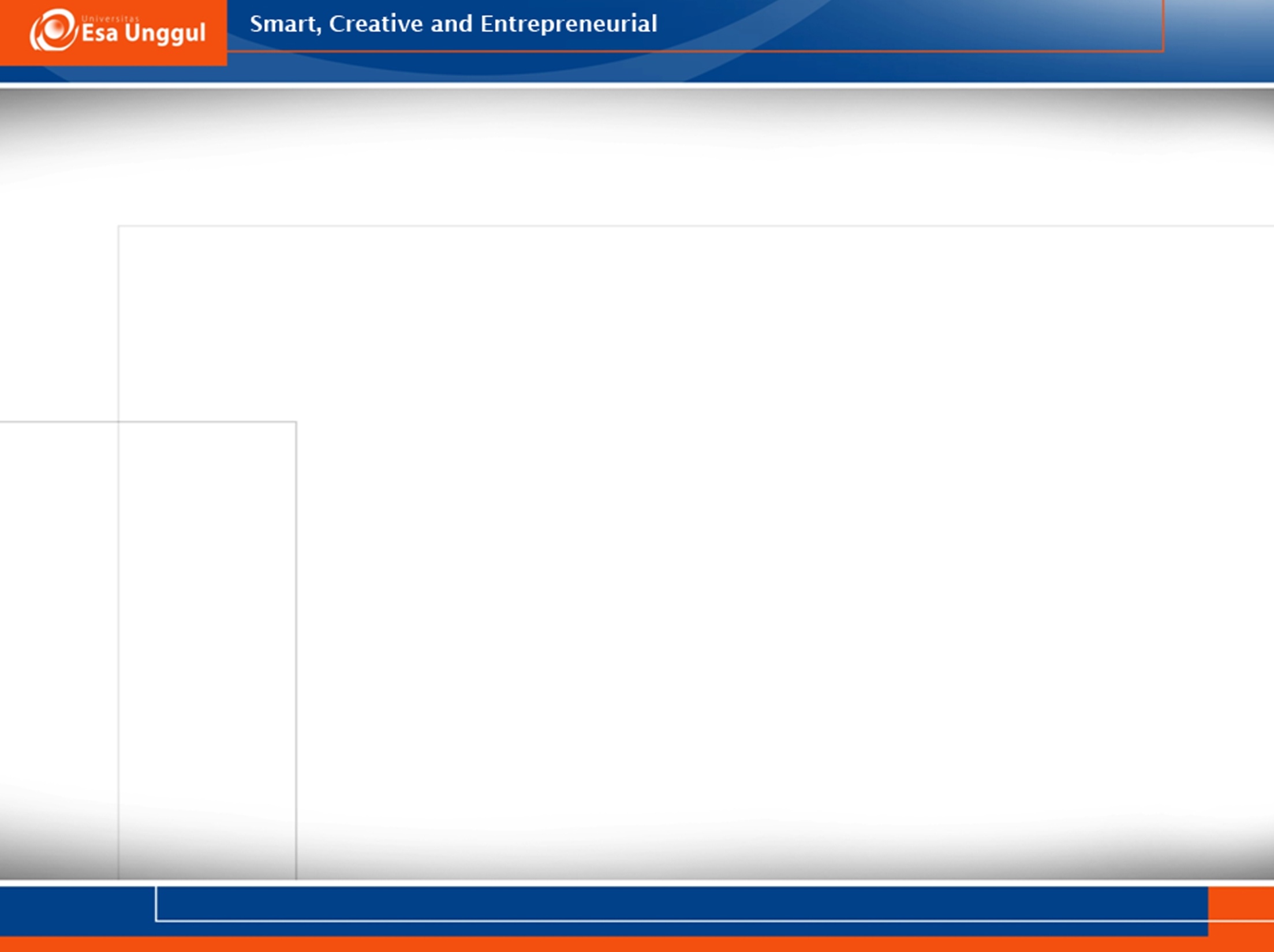 PENDANAAN
Pasal 17
Pendanaan penyelenggaraan Akreditasi, kegiatan pendampingan  dan penilaian praakreditasi, serta pendampingan pascaakreditasi pada Puskesmas, Klinik Pratama, tempat praktik mandiri dokter, dan tempat praktik mandiri dokter gigi milik Pemerintah atau Pemerintah Daerah dibebankan kepada Anggaran Pendapatan dan Belanja Negara atau Anggaran Pendapatan dan Belanja Daerah. 
Pendanaan penyelenggaraan Akreditasi, kegiatan pendampingan  dan penilaian praakreditasi, serta pendampingan pascaakreditasi pada Klinik Pratama, tempat praktik mandiri dokter, dan tempat praktik mandiri dokter gigi milik swasta/masyarakat dibebankan kepada pemilik Klinik Pratama, tempat praktik mandiri dokter, dan tempat praktik mandiri dokter gigi.
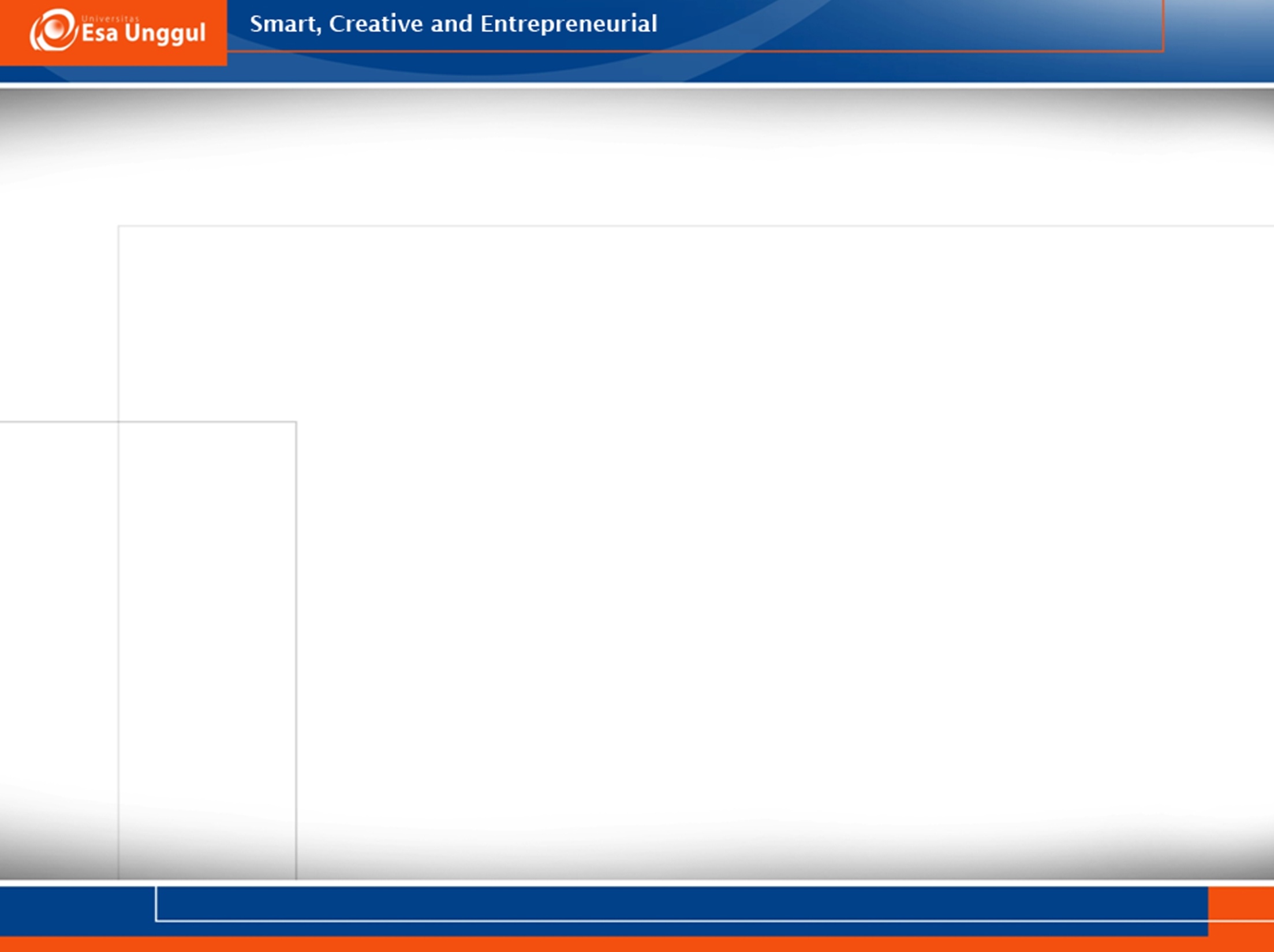 PEMBINAAN DAN PENGAWASAN
Pasal 18
Menteri, Gubernur, Bupati/Walikota melakukan pembinaan dan pengawasan penyelenggaraan Akreditasi sesuai tugas dan wewenang masing-masing.
Pembinaan dan pengawasan sebagaimana dimaksud pada ayat (1) ditujukan untuk menjamin akuntabilitas pelaksanaan Akreditasi dan kesinambungan upaya peningkatan mutu pelayanan di Puskesmas, Klinik Pratama, tempat praktik mandiri dokter, dan tempat praktik mandiri dokter gigi.
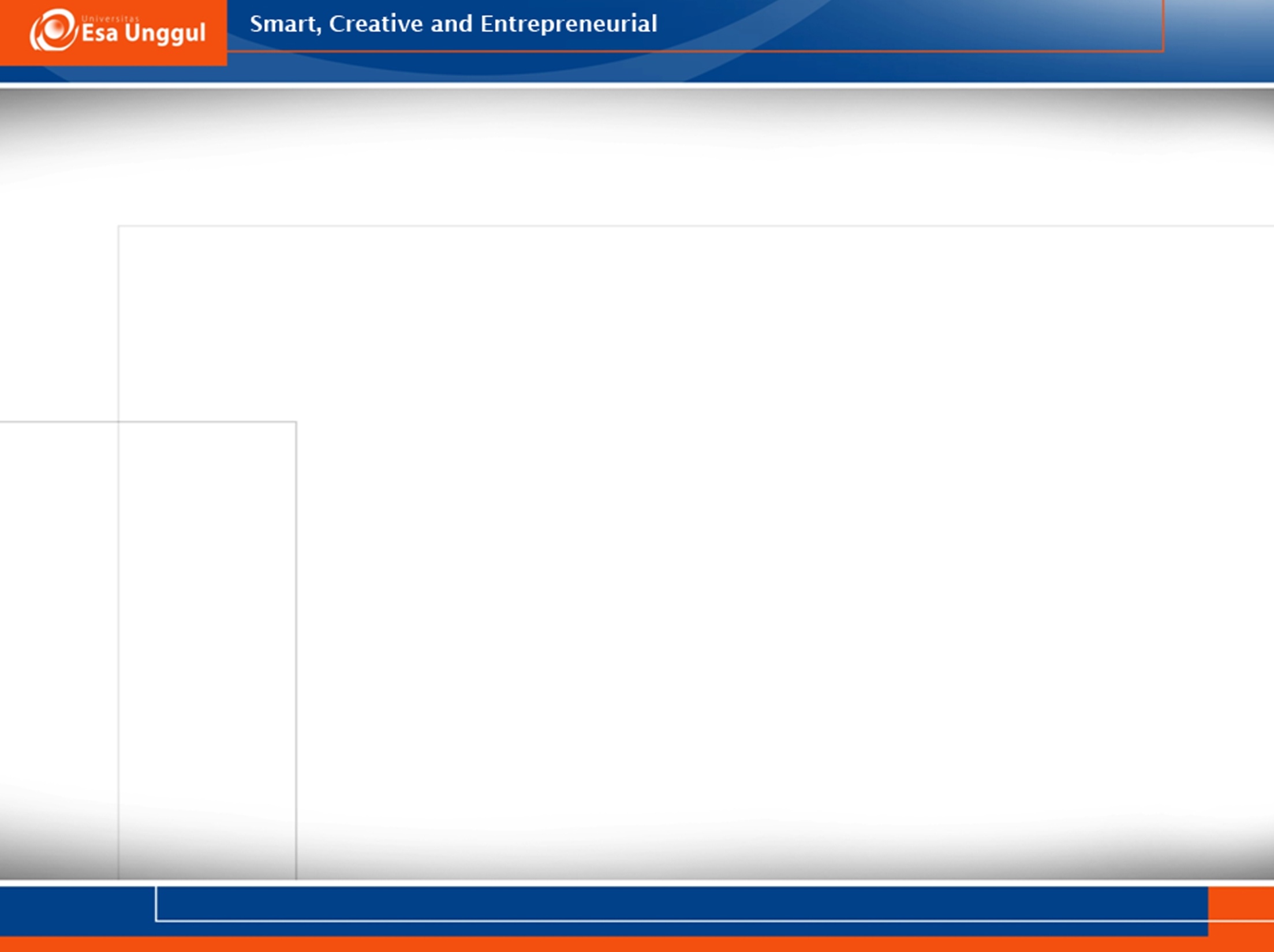 Akreditasi Puskesmas
adalah pengakuan terhadap Puskesmas yang diberikan oleh lembaga independen penyelenggara akreditasi yang ditetapkan oleh Menteri setelah dinilai bahwa Puskesmas telah memenuhi standar pelayanan Puskesmas yang telah ditetapkan oleh Menteri untuk meningkatkan mutu pelayanan Puskesmas secara berkesinambungan.
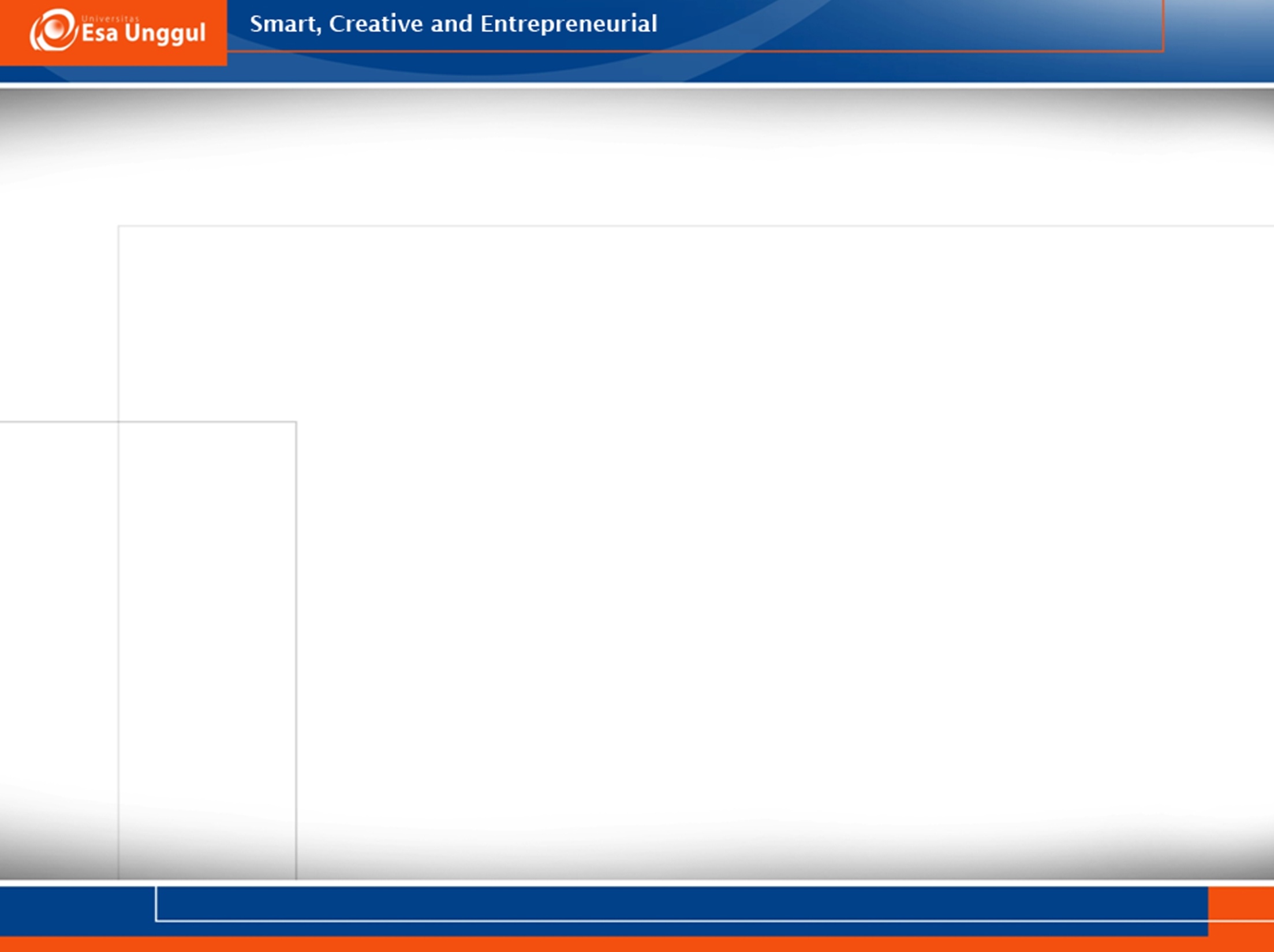 referensi
PERATURAN MENTERI KESEHATAN REPUBLIK INDONESIA NOMOR 46 TAHUN 2015 TENTANG AKREDITASI PUSKESMAS, KLINIK PRATAMA, TEMPAT PRAKTIK MANDIRI DOKTER, DAN TEMPAT PRAKTIK MANDIRI DOKTER GIGI